Писанки Гуцульщины
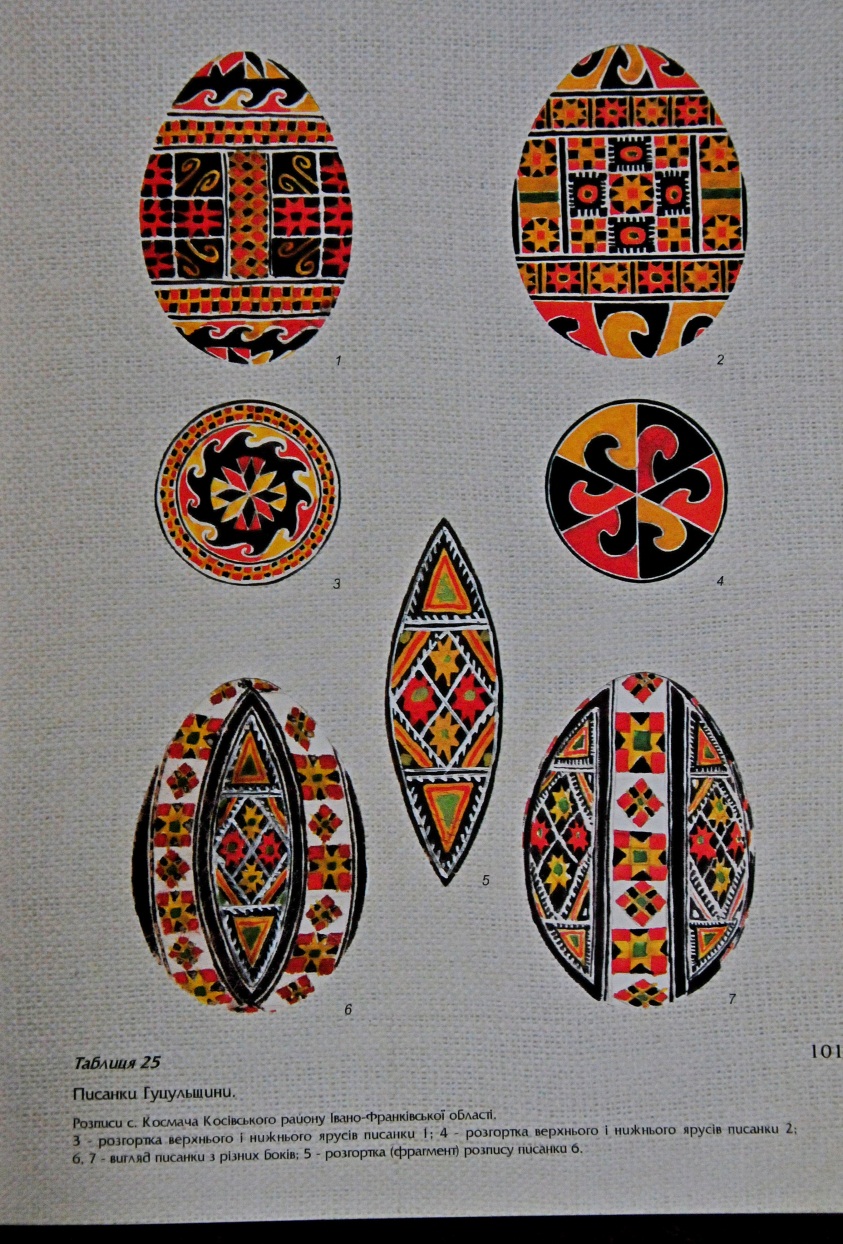 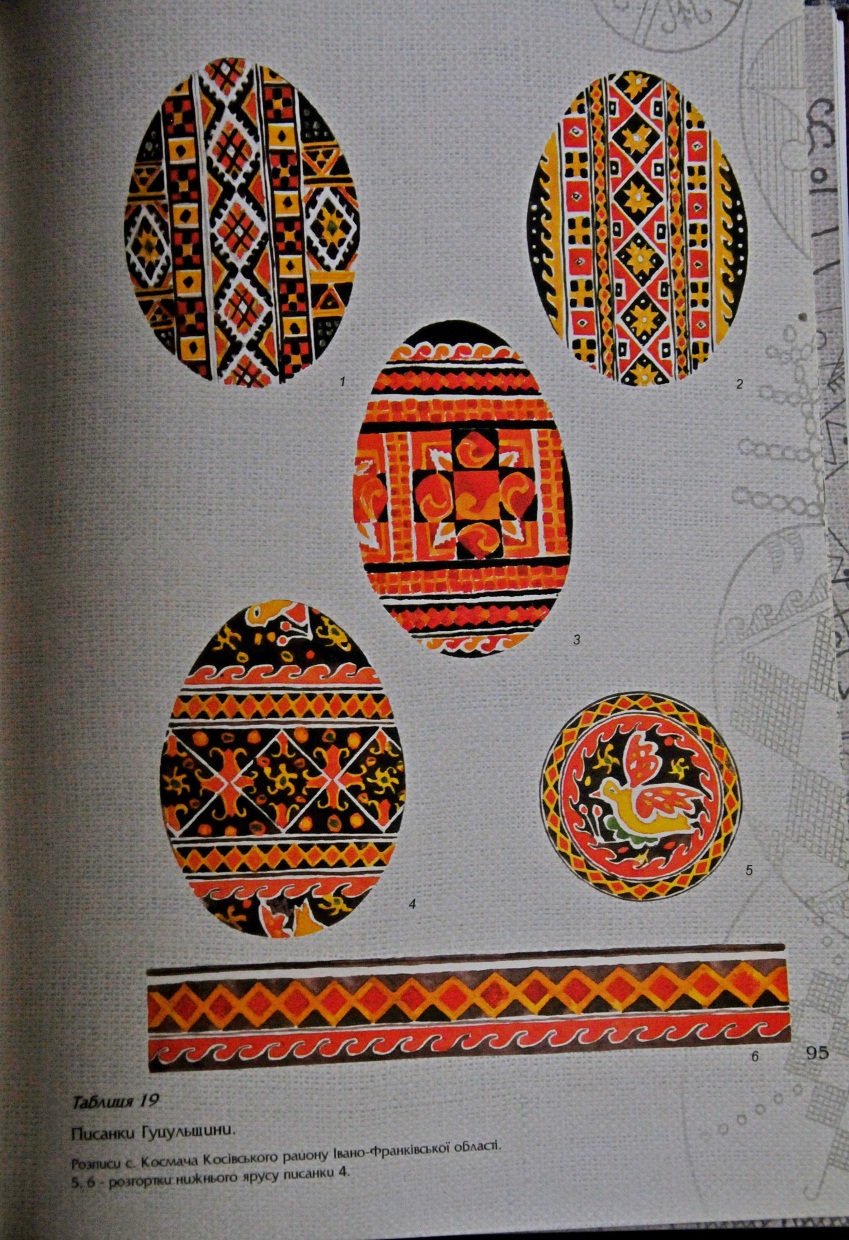 Ивано-Франковская область
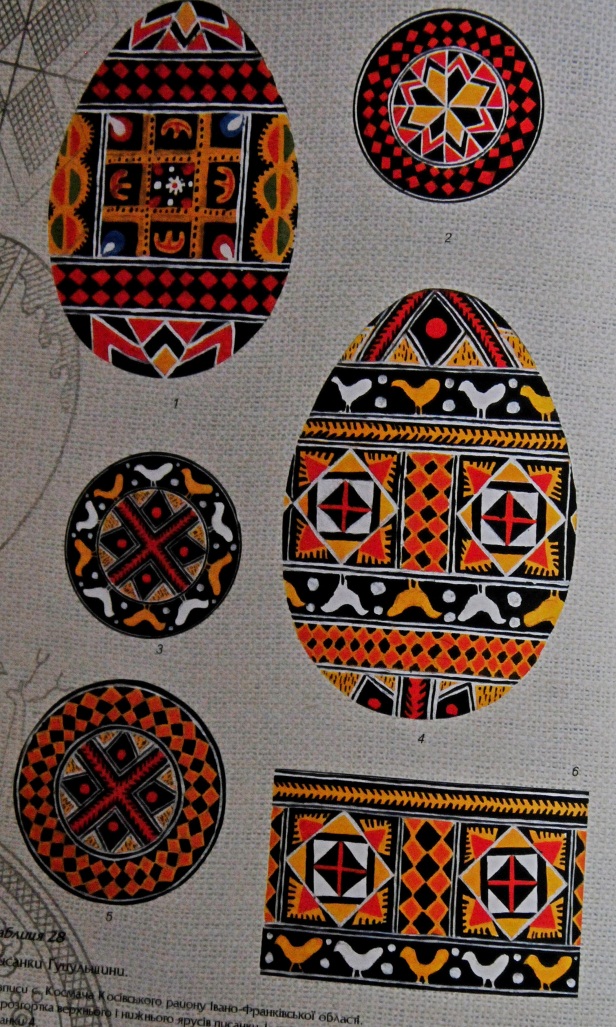 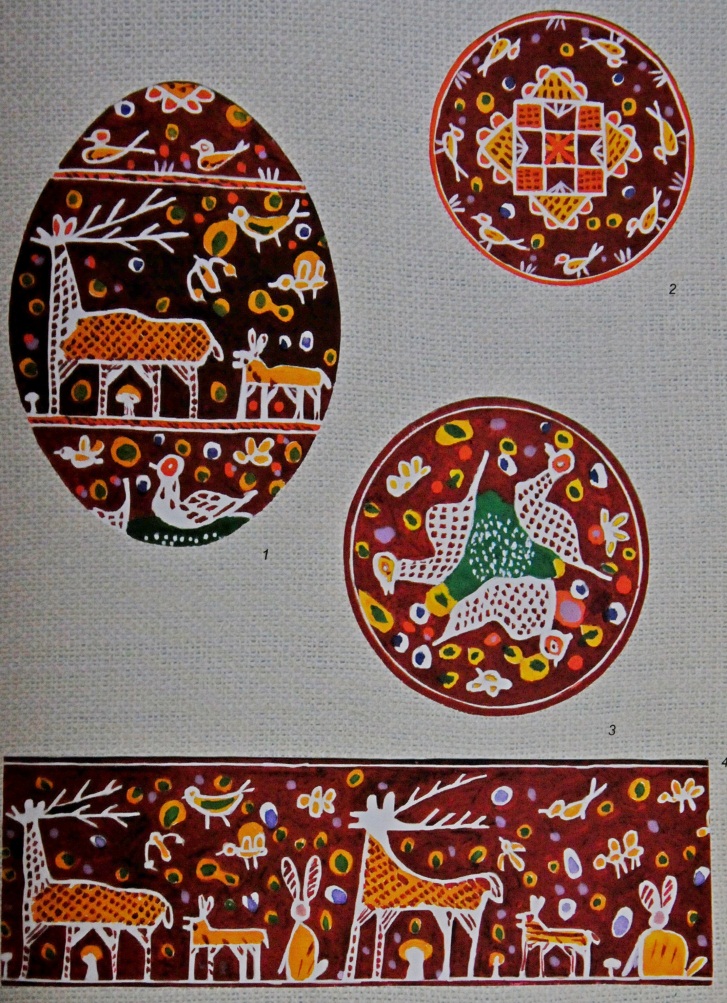